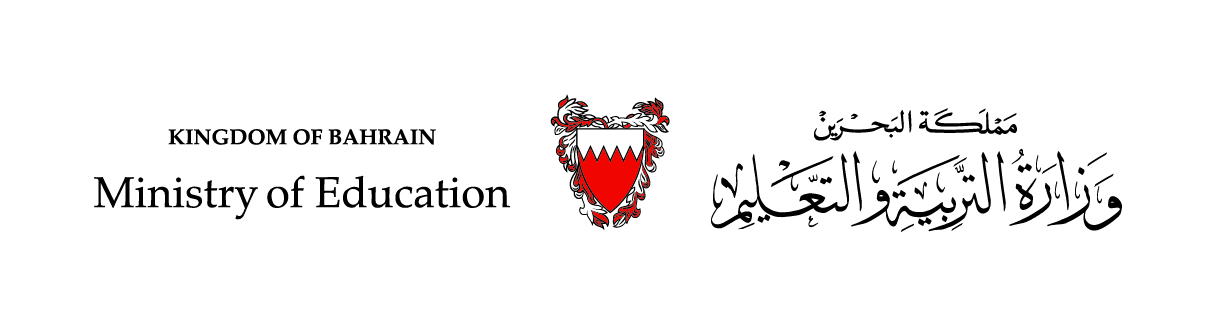 رياضيات الصف الأول الإعدادي – الجزء الأول

(4 – 3 ): معدَّل التغيُّر و الميل
(صفحة 126)
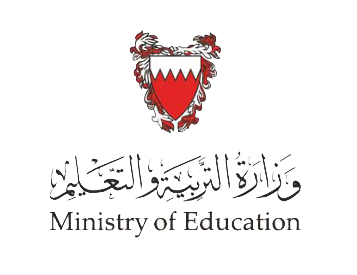 أهداف الدرس
إيجاد معدَّل التغيُّر باستعمال الجداول.
إيجاد معدَّل التغيُّر باستعمال الرسوم البيانية.
إيجاد ميل المستقيم.
تمهيد
يُبيّن الجدول المجاور طول لؤي عندما كان عمره 9 سنوات و 12 سنة.
ما مقدار التغيُّر في طول لؤي من 9 سنوات إلى 12 سنة.
145 -   130 = 15 سم
معدل الوحدة: نقسم البسط والمقام على نفس المقام
بعد كم سنة حصل التغيُّر .
12 -   9  =  3 سنوات
اكتب عبارة تقارن فيها بين التغيُّر في طول لؤي والتغيُّر في عمره .عبّر عن إجابتك بمعدل الوحدة.
=
=
معدَّل التغيُّر
معدَّل التغيُّر   :  هو معدَّل يصف كيف تتغير  كمية ما في علاقتها بكمية أخرى، 
                    وعادة يُعبّر عنها بمعدل الوحدة .
مثال
يُبيّن الجدول المجاور  أسعار غسل سيارات صغيرة عددًا من المرّات. 
أوجد معدل التغيُّر بالدينار لكل عملية غسل.
نوجد معدل التغيُّر
8-4=4
10 –5 = 5
=
12-8 =4
15 – 10 = 5
16-12=4
20 – 15 = 5
التغيُّر في العدد هو + 5
التغيُّر في السعر هو + 4
=
تذكر أن:
المطلوب لعملية غسل واحدة لذلك لابد أن نُوجد معدل الوحدة
إذن، عدد الدنانير يزداد بمقدار 0,8 دينار لكل عملية غسل
   تدريب
يُبيّن الجدول الآتي عدد الكيلومترات التي تقطعها طائرة . 
أوجد معدل التغيُّر  التقريبي للتغير في عدد الكيلومترات لكل دقيقة.
وقت التدريب 
(اضغط  لبدء الوقت)
120-90 = 30
90 – 60 = 30
60 – 30 = 30
60
End
1
2
3
4
5
6
7
8
9
10
11
12
13
14
15
16
17
18
19
20
21
22
23
24
25
26
27
28
29
30
31
32
33
34
35
36
37
38
39
40
41
42
43
44
45
46
47
48
49
50
51
52
53
54
55
56
57
58
59
نوجد معدل التغيُّر
1840 – 1380 = 460
1380 – 920 = 460
920 – 460 = 460
التغيُّر في الزمن هو + 30
التغيُّر في المسافة  هو + 460
=
=
تذكر أن:
المطلوب لكل دقيقة واحدة لذلك لابد أن نُوجد معدل الوحدة
إذن، عدد الكيلومترات يزداد تقريبًا بمقدار 15 كم لكل دقيقة
   تدريب
أوجد معدل التغيُّر  في الجدول الآتي:
وقت التدريب 
(اضغط  لبدء الوقت)
3 – 2 = 1
2 – 1 = 1
1 – 0 = 1
نوجد معدل التغيُّر
60
End
1
2
3
4
5
6
7
8
9
10
11
12
13
14
15
16
17
18
19
20
21
22
23
24
25
26
27
28
29
30
31
32
33
34
35
36
37
38
39
40
41
42
43
44
45
46
47
48
49
50
51
52
53
54
55
56
57
58
59
=
27 – 18 = 9
9 – 0 = 9
18 - 9 = 9
التغيُّر في الزمن هو + 1
التغيُّر في النقود   هو + 9
إذن ، عدد النقود  يزداد بمقدار 9 دنانير  لكل ساعة.
مثال
يُبيّن التمثيل البياني المسافة المقطوعة خلال فترة زمنية على طريق سريع. 
استعمل التمثيل لإيجاد معدل التغيُّر في عدد الكيلومترات لكل ساعة.
نوجد معدل التغيُّر، بأخذ أي نقطتين على الخط المستقيم
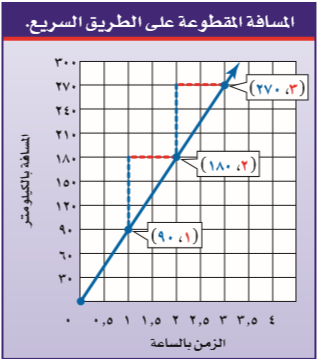 النقطتين هما  :   ( 1 ، 90  )    ،  (  2 ،  180  )
=
180 – 90
=
2 – 1
إذن، عدد الكيلومترات يزداد بمقدار 90 كم لكل ساعة  واحدة
إذن، معد السير على هذا الطريق هو  90  كم  / ساعة
   تدريب
وقت التدريب 
(اضغط  لبدء الوقت)
استعمل التمثيل أدناه لإيجاد معدل التغيُّر في عدد الكيلومترات في الساعة الواحدة.
60
End
1
2
3
4
5
6
7
8
9
10
11
12
13
14
15
16
17
18
19
20
21
22
23
24
25
26
27
28
29
30
31
32
33
34
35
36
37
38
39
40
41
42
43
44
45
46
47
48
49
50
51
52
53
54
55
56
57
58
59
نوجد معدل التغيُّر ، بأخذ أي نقطتين على الخط المستقيم
النقطتين هما  :   ( 1 ، 45  )    ،  (  2 ،  90  )
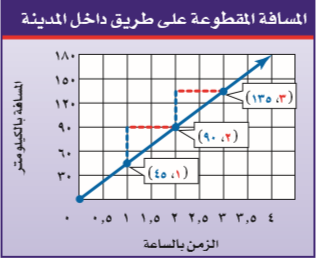 =
90 – 45
=
2 – 1
إذن، عدد الكيلومترات يزداد بمقدار 45 كم لكل ساعة
إذن، معدل  السير على هذا الطريق هو  45  كم  / ساعة
   تدريب
وقت التدريب 
(اضغط  لبدء الوقت)
استعمل التمثيل أدناه لإيجاد معدل التغيُّر.
60
End
1
2
3
4
5
6
7
8
9
10
11
12
13
14
15
16
17
18
19
20
21
22
23
24
25
26
27
28
29
30
31
32
33
34
35
36
37
38
39
40
41
42
43
44
45
46
47
48
49
50
51
52
53
54
55
56
57
58
59
نوجد معدل التغيُّر ، بأخذ أي نقطتين على الخط المستقيم
النقطتين هما:   ( 6 ، 72  )    ،  (  12 ،  144  )
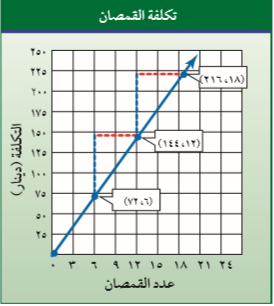 144 – 72
72 دينار
12 دينار
=
=
=
12 – 6
6 قمصان
1 قميص
إذن، معدل  التغيُّر   هو  12  دينار   / قميص
معدَّل التغيُّر
التغيُّر الرأسي
التغيُّر الأفقي
مثال
يُبيّن الجدول الآتي العلاقة بين عدد الثواني ص اللازمة لسماعك صوت الرعد بعد لمعان البرق، و المسافة س بالأميال التي تفصلك عن مكان حدوث البرق. مثّل البيانات الواردة في الجدول بيانيًا، ثم أوجد ميل المستقيم، ووضح ماذا يُمثّل.
أولًا: نُمثّل الجدول بيانيًا
15 ÷ 3
15
5
بُعد حدوث مكان البرق
25 – 10
=
=
=
=
ثانيًا: نختار أي نفطتين (2، 10 )  ، ( 5 ، 25 )
3 ÷ 3
3
1
5 – 2
الثواني
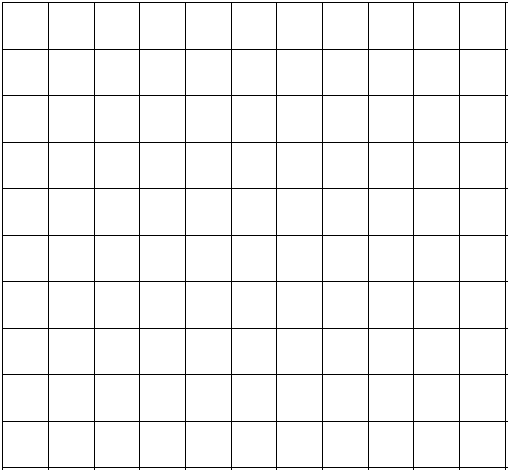 الميل =
25
20
نبسط
15
10
5
إذن، كل 5 ثوان  بين وميض البرق و سماع صوت الرعد
 هناك مسافة ميل واحد بينك وبين مكان حدوث البرق.
0
1
2
3
4
5
المسافة ( ميل )
   تدريب
يُبيّن الجدول الآتي مفتاح خريطة. مثّل البيانات بيانيًا، 
ثم أوجد ميل المستقيم.
وقت التدريب 
(اضغط  لبدء الوقت)
60
End
1
2
3
4
5
6
7
8
9
10
11
12
13
14
15
16
17
18
19
20
21
22
23
24
25
26
27
28
29
30
31
32
33
34
35
36
37
38
39
40
41
42
43
44
45
46
47
48
49
50
51
52
53
54
55
56
57
58
59
أولًا: نُمثّل الجدول بيانيًا
مفتاح خريطة
40 ÷ 2
40
20
80 – 40
المسافة الحقيقية
ثانيًا: نختار أي نفطتين (2، 40 )  ، ( 4 ، 80 )
=
=
=
=
2 ÷ 2
2
1
4 – 2
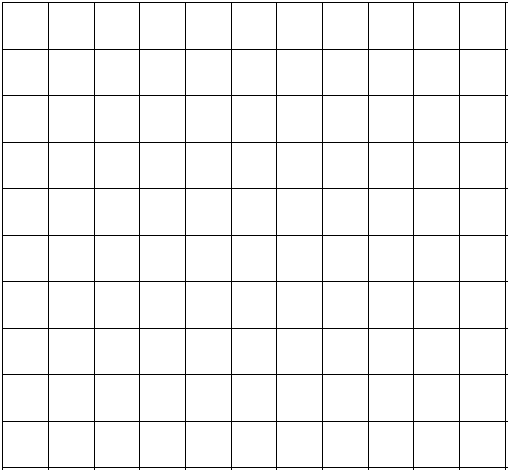 160
الميل =
140
120
100
80
نبسط
60
40
20
إذن، كل 20 كيلومتر  في المسافة الحقيقية هناك مسافة سم واحد على الخريطة.
0
2
4
6
8
المسافة على الخريطة
تدرب وحل المسائل
لمزيد من التمارين يُمكنك الرجوع إلى 
كتاب الرياضيات للصف الأول الإعدادي – الجزء الأول 
صفحة: 128، 129
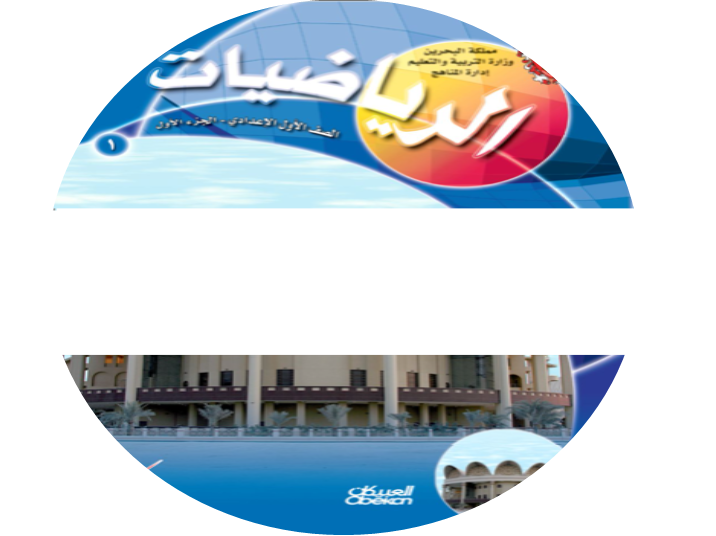 انتهى الدرس